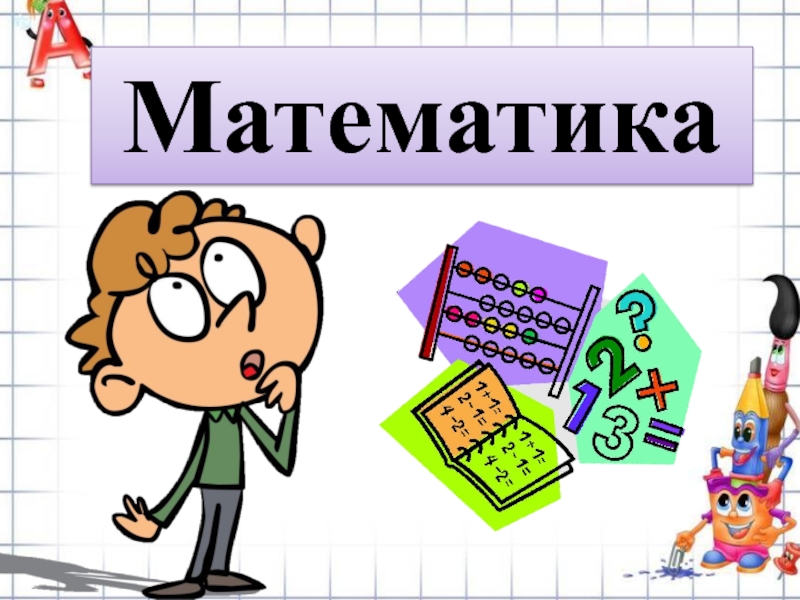 Разложите число на десятки и единицы.
66
13
50
97
3ед.
5дес.
6дес.
6ед.
1дес.
9дес.
7ед.
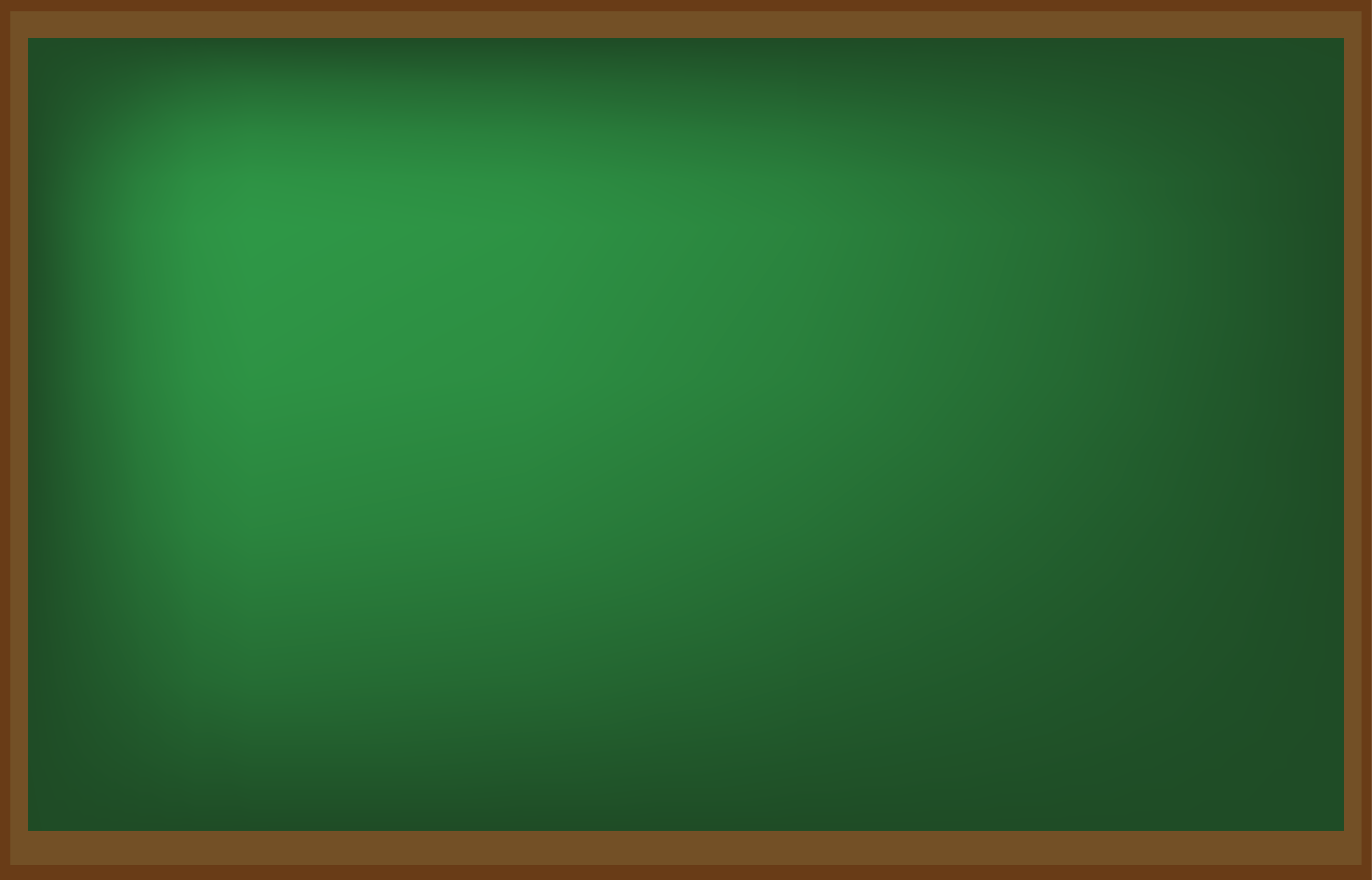 Решение столбиком:
52
–
24
2
8
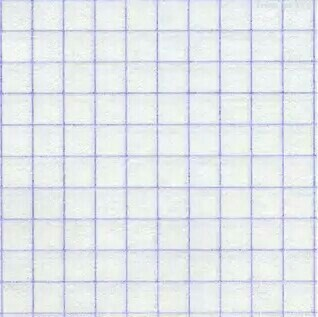 3 февраля.
1
9
7
2
8
2
5
9
Сколько всего домов построили в районе?
12д.
В прошлом году-
? д.
В этом году-
?
,на 3 д. больше, чем
(д.)
- построили в этом году.
15
1) 12+3=
(д.)
- построили всего.
27
2) 12+15=
Ответ: 27 домов.
Сколько домов  в третьем доме?
Первый дом-
35кв.
?
Второй дом-
?кв.,
на 20 кв. м.
столько, сколько
Третий дом-
?кв.,
во втором доме.
15(кв.)-
1)35-20=
в третьем доме.
50(кв.)-
2)35+15=
Ответ: 50 квартир.
Сколько всего квартир в трех домах?
35кв.
Первый дом -
на 20кв. м.
?кв.
?кв.,
Второй дом-
Третий дом-
столько, сколько
?кв.,
во втором доме.
15(кв.)-
1)35-20=
в третьем доме.
50(кв.)-
2)35+15=
100(кв.)-
всего.
3)50+50=
Ответ: 100 квартир.
32
16
30
  6
30
16
-
-
-
16
14
2 4